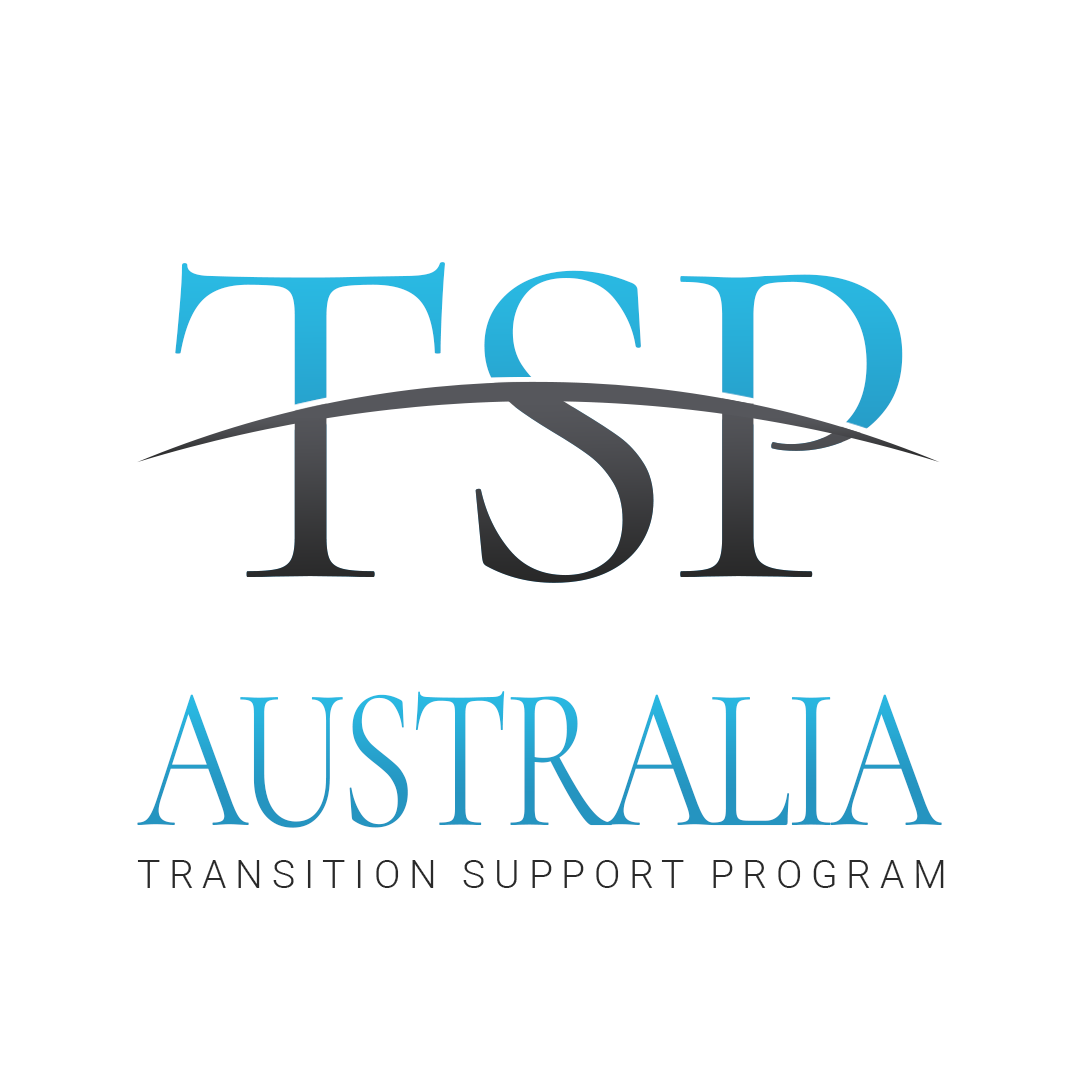 The Best Pathway to be in Health Care in Australia
“The greatest discovery of all time is that a person can change his future by merely changing his attitude” 
- Oprah Winfrey
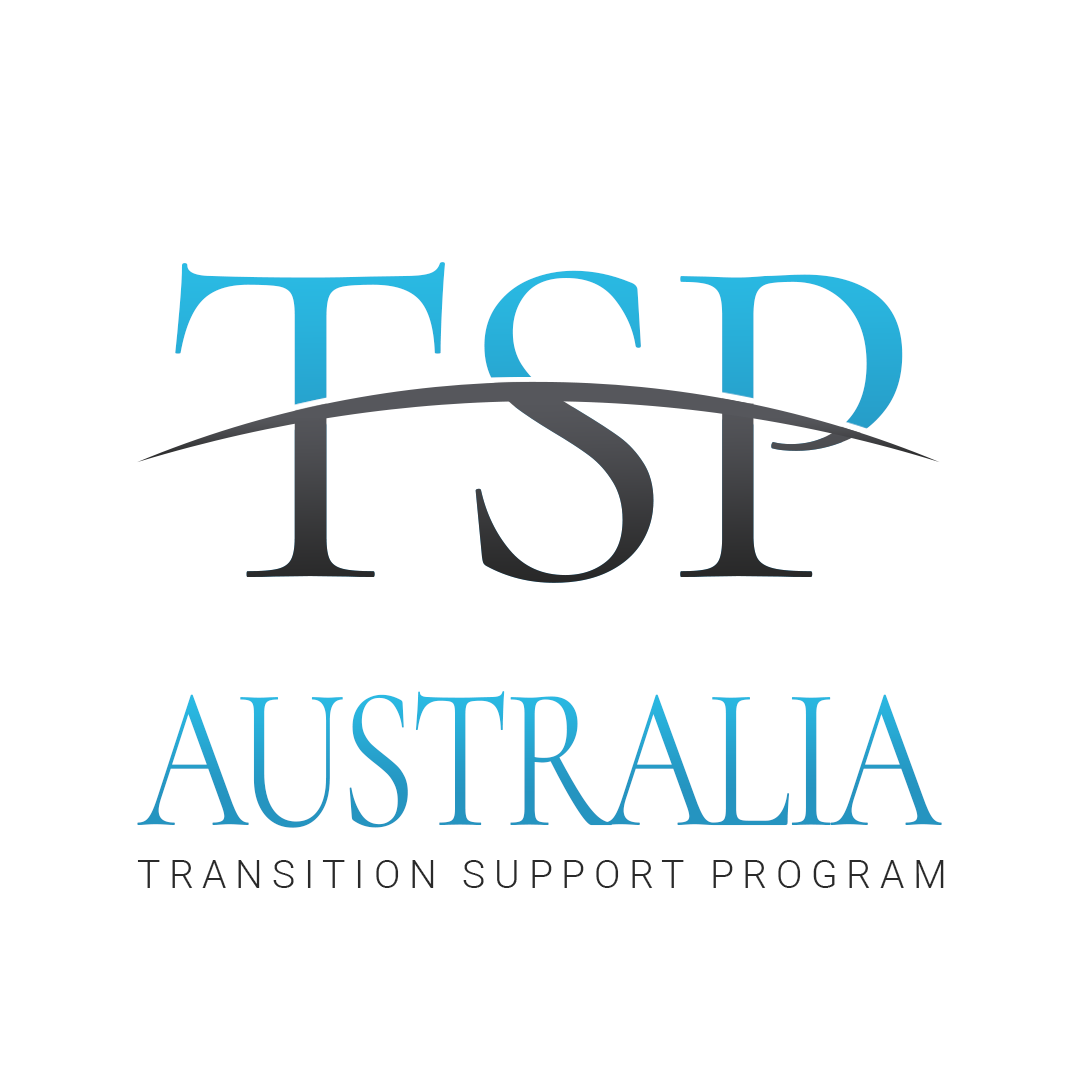 Who We Are
We are a consultancy firm for new migrants
We make education, skills development and career pathways in Australia accessible
We provide personalized support and services to fulfill the needs of our clients
Through our sister company, GP Doctors Australia, we work closely with employers and education providers to identify employment opportunities and areas where skills are in demand as well as recognise key education options
Our team is highly qualified, experienced, dedicated and determined to deliver service excellence to meet the requirements of migrants and employers
Our Track Record
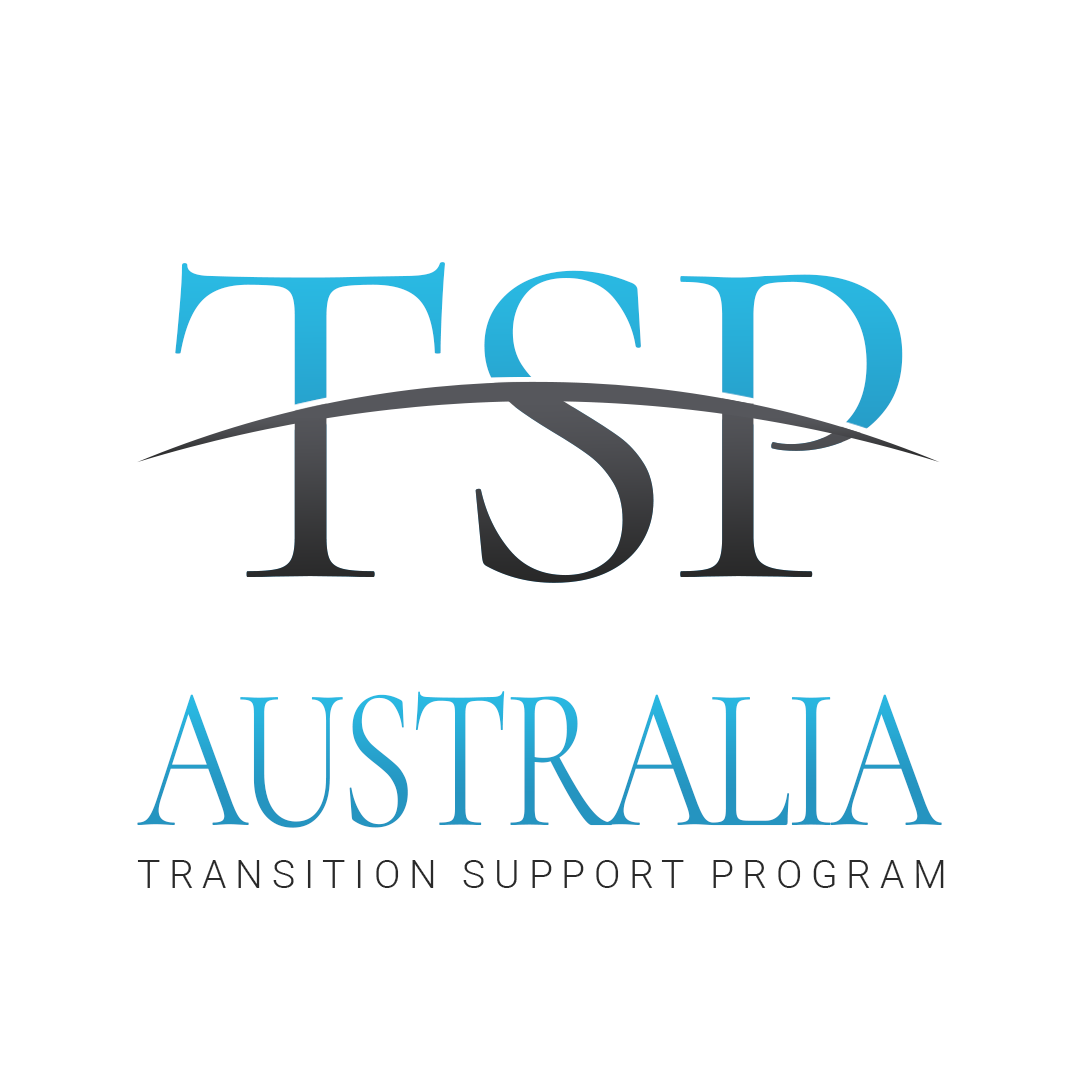 Started with GP Doctors Australia providing employment services
14 years in service 
First to place an OVESEAS TRAINED NURSE in Australia
Permanently placed 2500 APHRA  Registered Nurses and Doctors to date
With TSP Australia paving way for students and GP Doctors Australia ensuring employment, we provide an end-to-end consultancy service for new migrants in the healthcare industry
Why Australia?
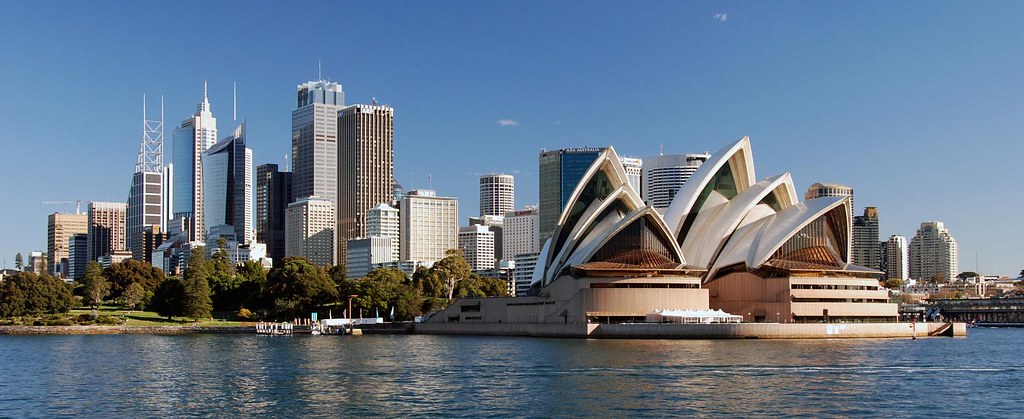 Live in a world-leading country in:
The environment 
The economy 
The education system 
The healthcare system 
The communities
This Photo by Unknown Author is licensed under CC BY-NC-ND
The Opportunity
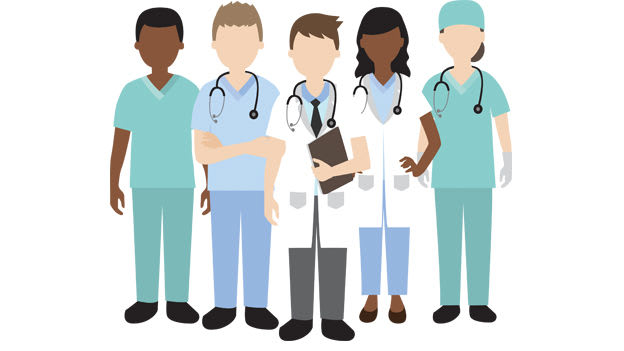 In as little as 64 weeks, receive an 
Education 
Work permit 
Guaranteed work hours 
A pathway to permanent residency in Australia

If you worked as a: registered nurse, caregiver, hospitality worker, teacher, hairdresser, or were a recent graduate, this program is right for you.
EXPERIENCE IN YOUR FIELD IS PREFERRED BUT NOT ESSENTIAL
IELTS Academic Overall 5.5 (no band score less than 5) OR
PTE Overall 42 (no module less than 36) 
Grade 12 graduate
TSP-HC-2022 Pathway Requirements
Offshore – 3 months (outside of Australia) 
Enrollment in CERTIFICATE III IN HEALTHCARE 
Application for Student Visa (processed by TSP Migration Services)
6th week – Employer interview 
Onshore – 12 months (inside of Australia) 
Commence clinical & soft skills training for 3 weeks 
Enrollment in CERTIFICATE IV IN HEALTHCARE 
Employer introduction and orientation 
EARN $1,200 AUD PER WEEK ($62,000 AUD Annually)
How it Works
CERTIFICATE III IN INDIVIDUAL SUPPORT
CERTIFICATE IV IN DISABILITY
(ONE)  STUDENT VISA SUBCLASS 500
INTERVIEW PREPARATION
SOFT SKILLS TRAINING
    AIRPORT PICK UP
POST PLACEMENT SUPPORT
FULLTIME WORK  
ONE MONTH FREE ACCOMMODATION
Included Benefits
Application Checklist
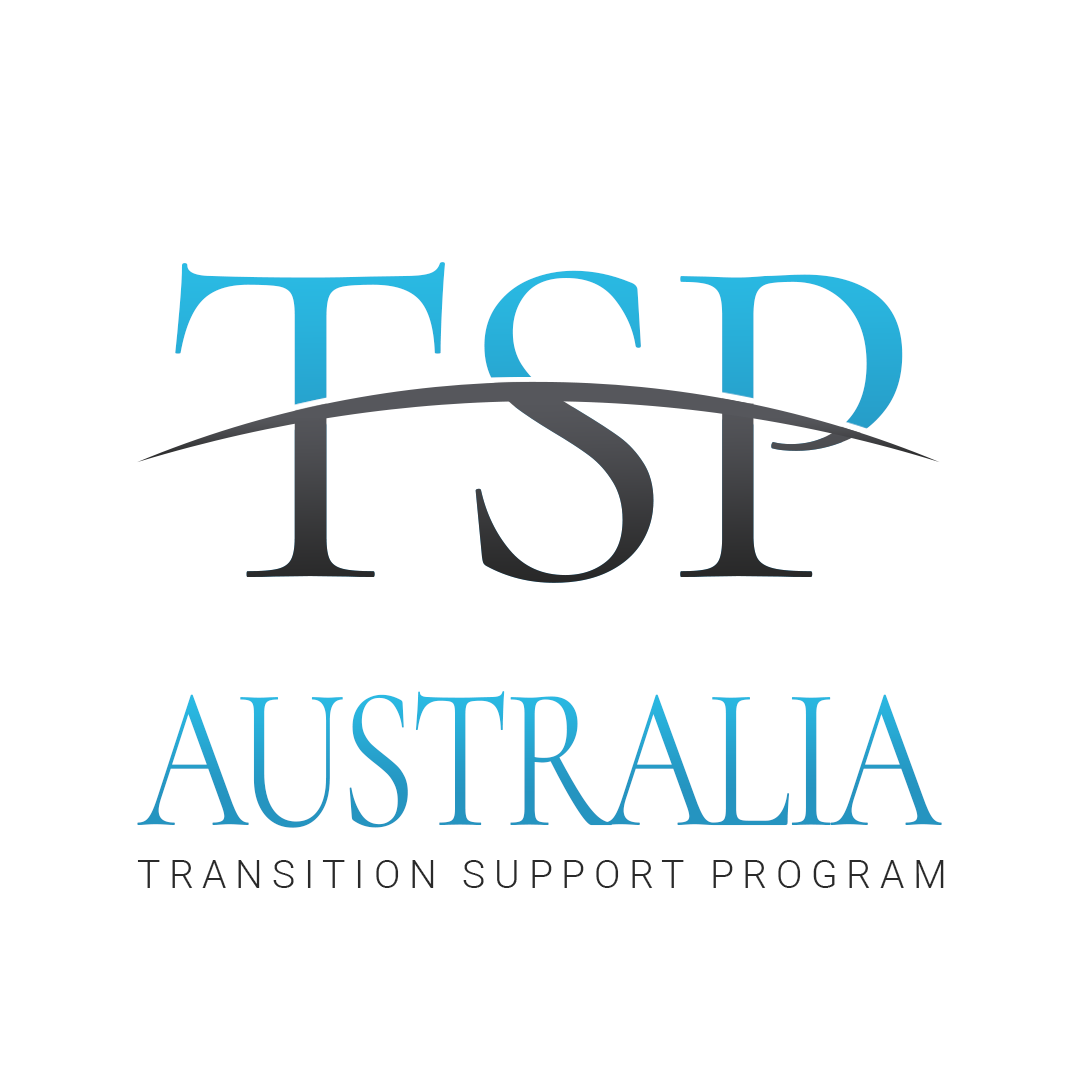 Start Your New Life in Australia
hr.aisa@tspaustralia.com.au
+61 3 8640 0915
https://www.tspaustralia.com.au/